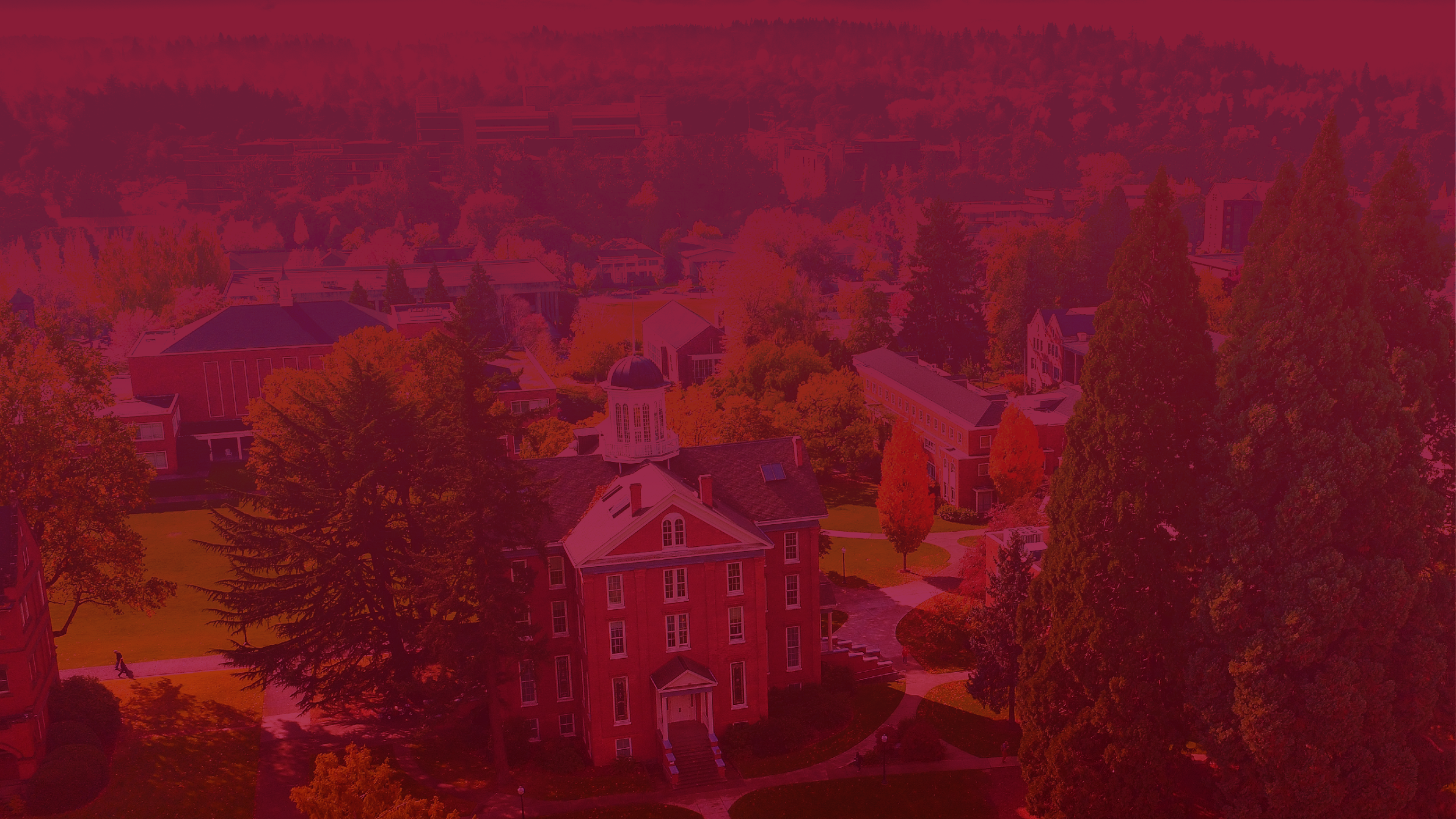 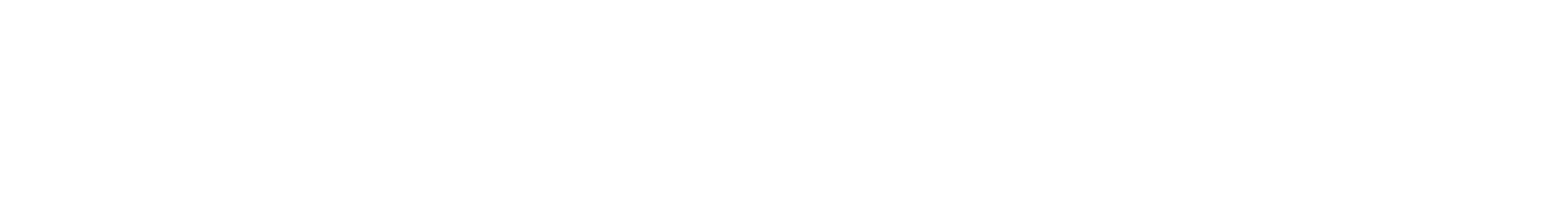 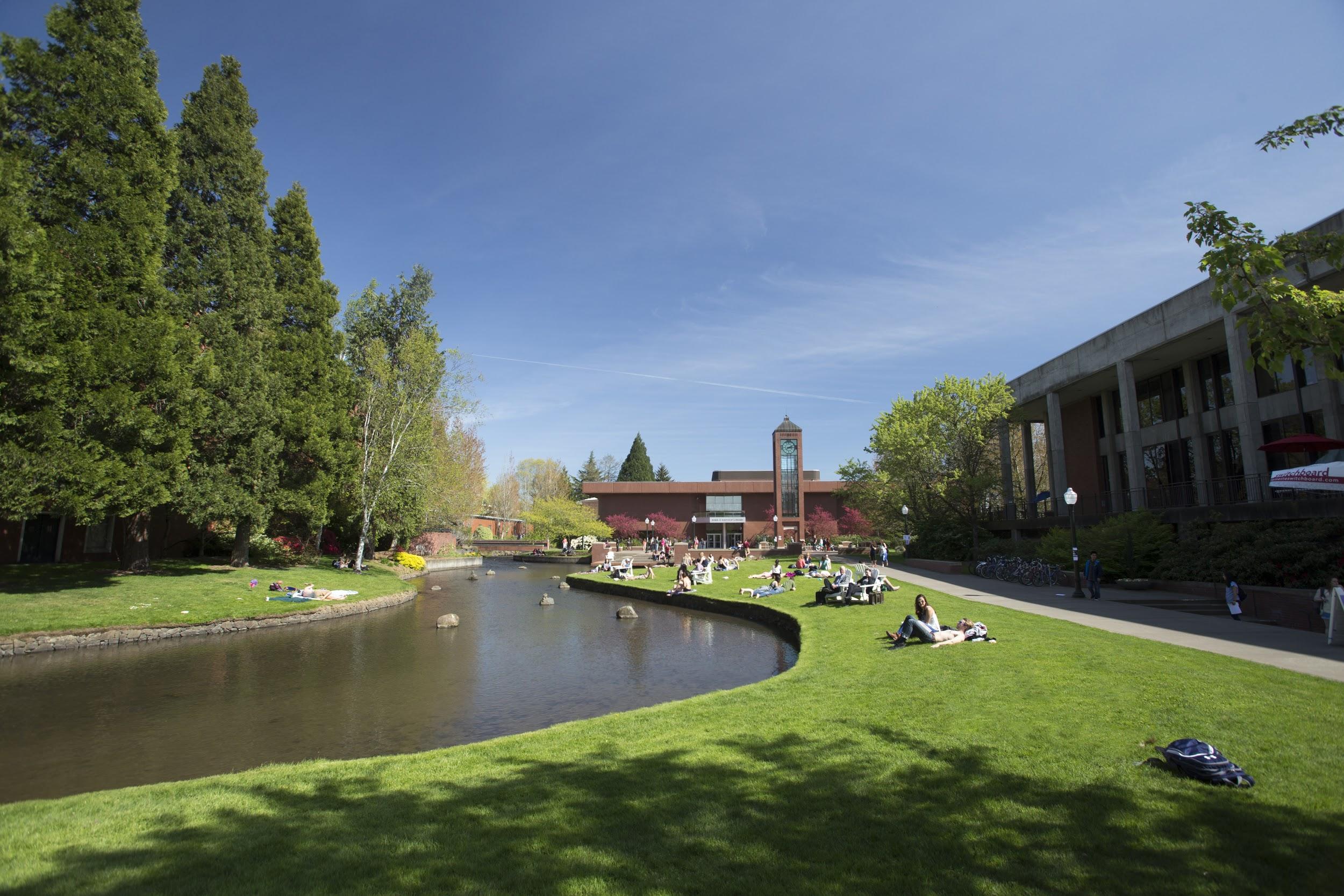 Title
Lorem ipsum dolor sit amet 
Lorem ipsum dolor sit amet 
Lorem ipsum dolor sit amet
Lorem ipsum dolor sit amet 
Lorem ipsum dolor sit amet
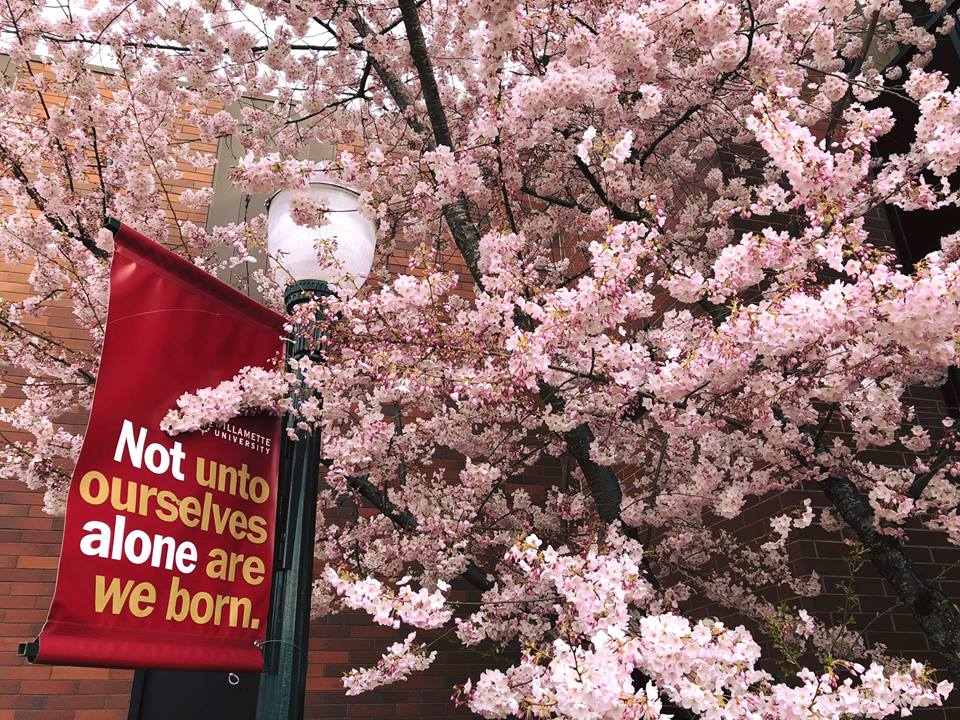 Title
Lorem ipsum dolor sit amet, consectetur adipiscing elit, sed do eiusmod tempor incididunt ut labore et dolore magna aliqua. Ut enim ad minim veniam, quis nostrud exercitation ullamco laboris nisi ut aliquip ex ea commodo consequat.
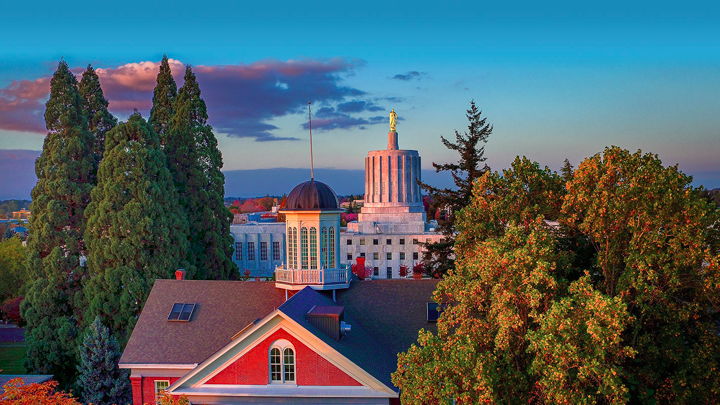 Title
Lorem ipsum: dolor sit amet, consectetur adipiscing elit 
Lorem ipsum: dolor sit amet, consectetur adipiscing elit 
Lorem ipsum: dolor sit amet, consectetur adipiscing elit 
Lorem ipsum: dolor sit amet, consectetur adipiscing elit
Lorem ipsum: dolor sit amet, consectetur adipiscing elit
Lorem ipsum: dolor sit amet, consectetur adipiscing elit
Title
Lorem ipsum dolor sit amet, consectetur adipiscing elit
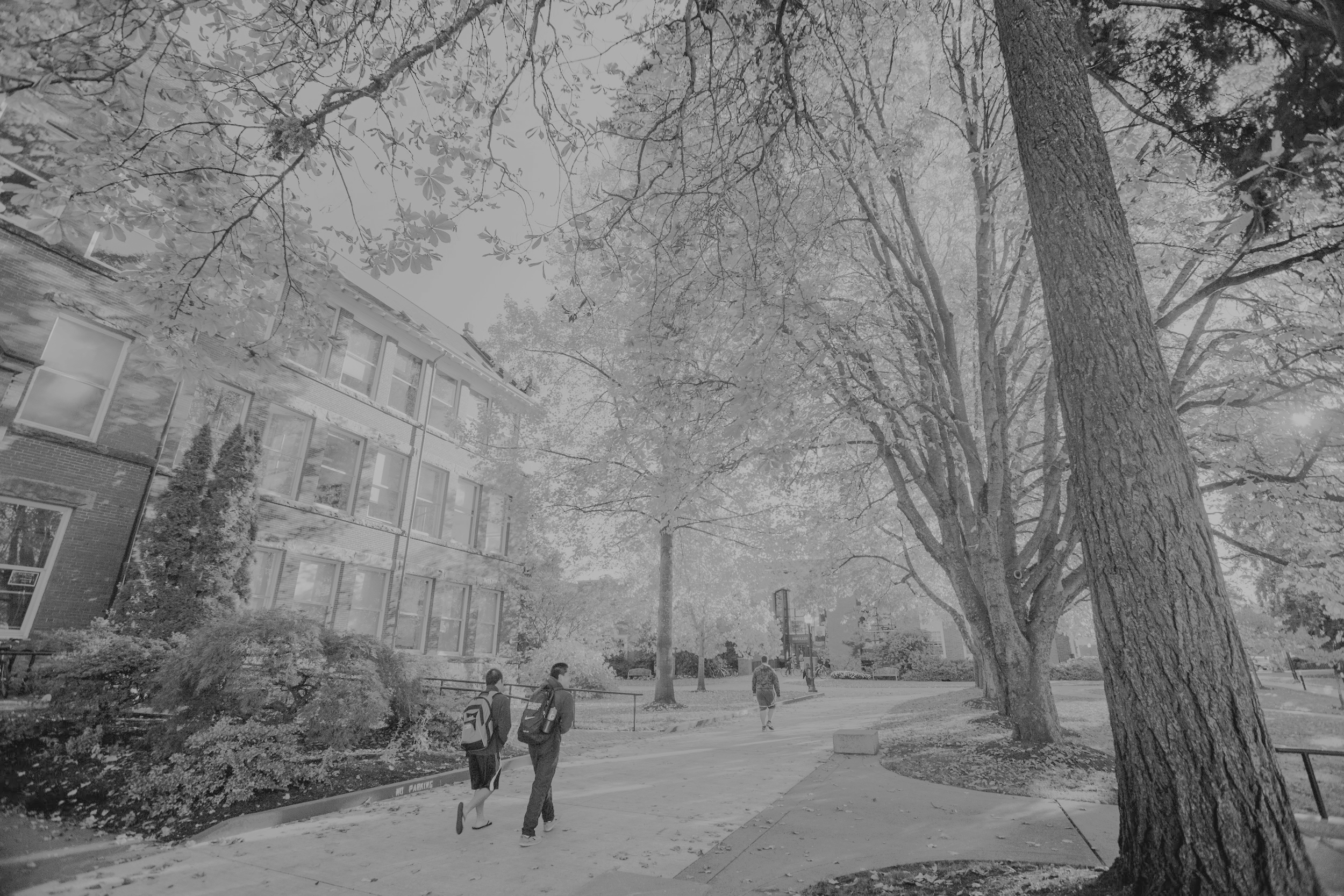 Title
Lorem ipsum dolor sit amet. 
Lorem ipsum dolor sit amet, consectetur adipiscing elit, sed do eiusmod tempor incididunt ut labore et dolore magna aliqua. Ut enim ad minim veniam.
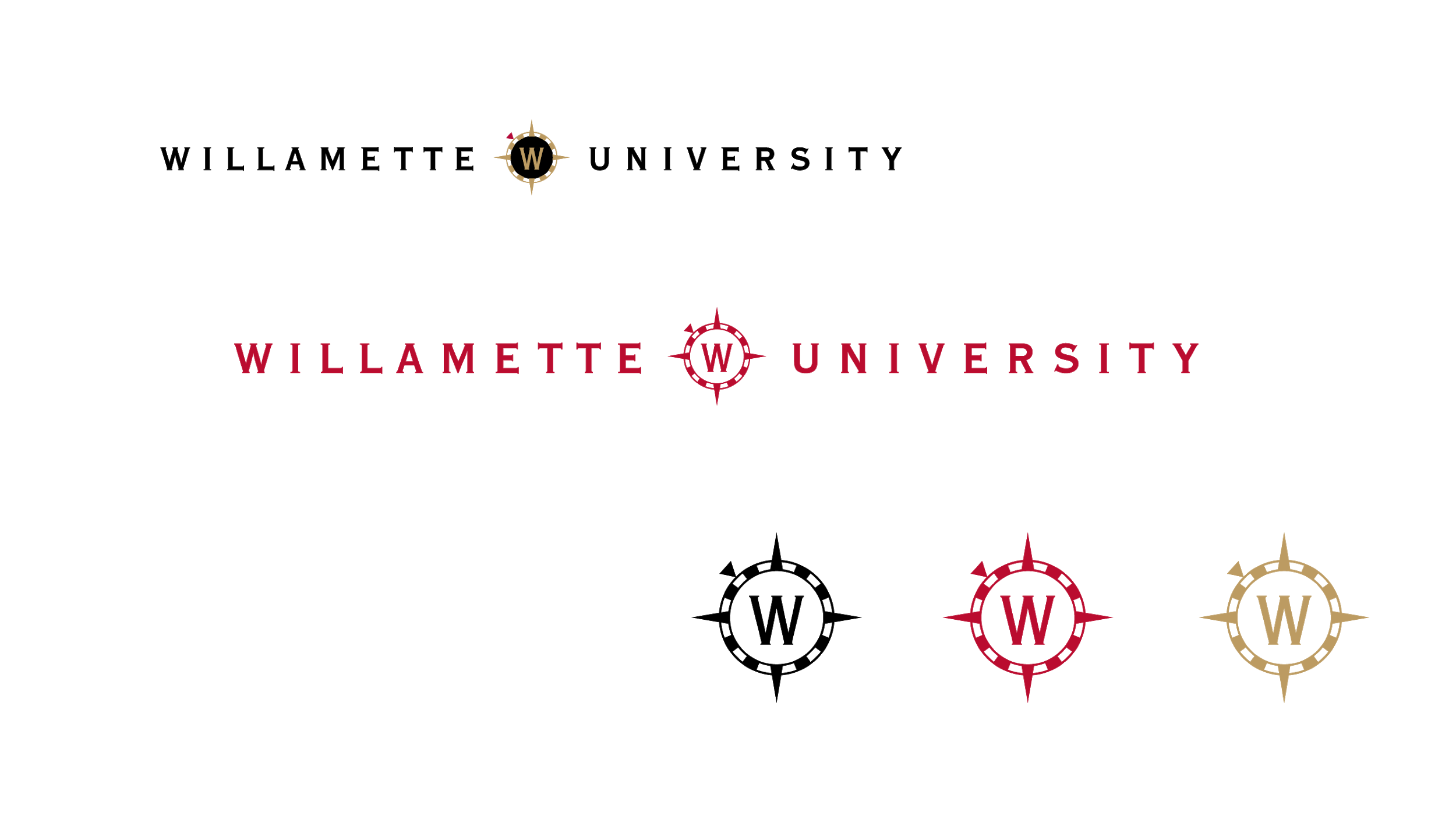 ##
Lorem ipsum dolor sit amet
##
Lorem ipsum dolor sit amet
##
Lorem ipsum dolor sit amet
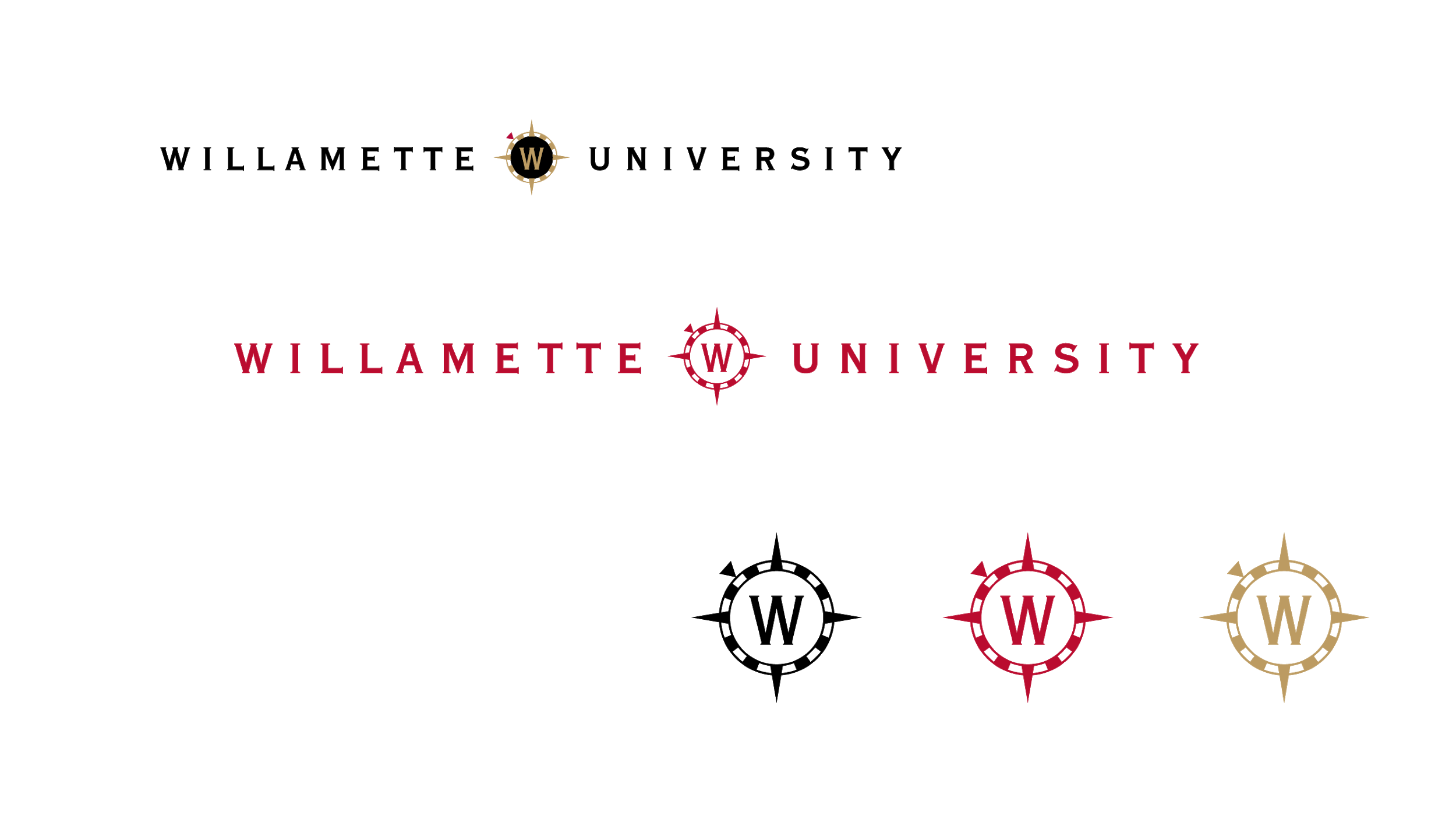 Questions
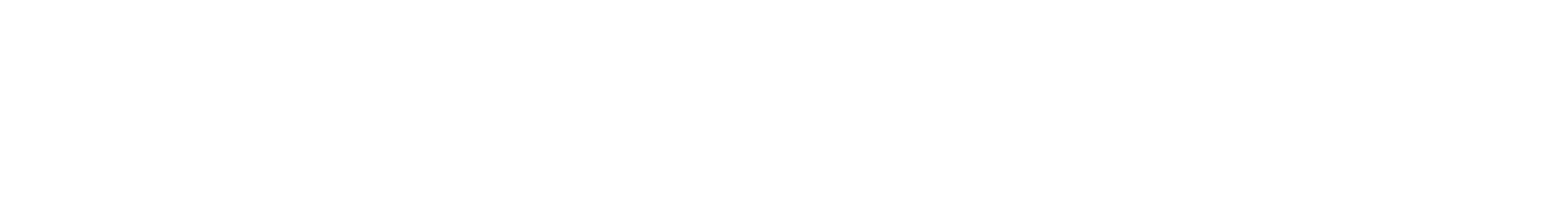 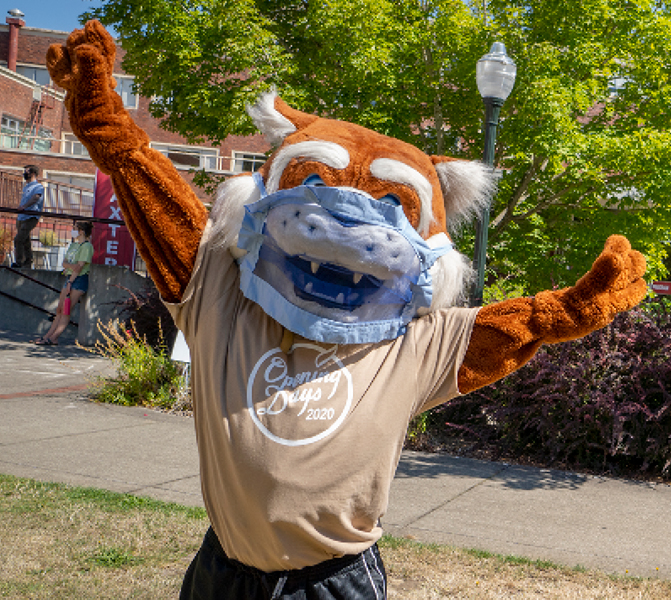 Presenter Name
Presenter’s Title
___________@willamette.edu
503-___-_____
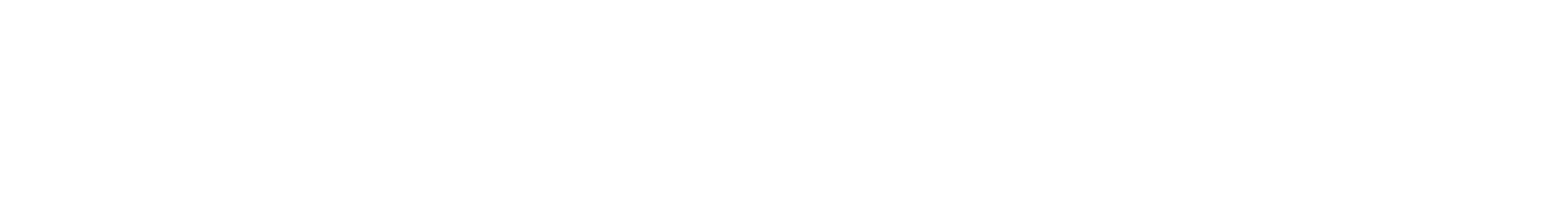